Обобщающий урок по теме
«ЧИСЛОВЫЕ ФУНКЦИИ»
9 класс

Инна Александровна Хафизова 
учитель математики Майковской ООШ – 
филиала МКОУ «Пивкинская СОШ»
Функции на ОГЭ
Все знакомы с Демо-версией ОГЭ по математике: 
модуль «Алгебра»
 задание №5  «Функции»
в задании №8 может быть квадратное неравенство
модуль «Реальная математика»
 задание №15 – графики различного вида
http://www.fipi.ru/content/otkrytyy-bank-zadaniy-oge
Выполните тест
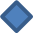 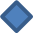 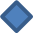 ЧИСЛОВАЯ ФУНКЦИЯ:
Числовая функция y = f (x)
определена на множестве D(f ), если каждому числу х поставлено в соответствие единственное число у = f (х) , принадлежащее Е (f ).
Область определения D(f ) функции
Область значений Е (f ) функции
Аргумент, значение функции 
Чётная – нечётная
Ограниченность 
Монотонность функции
Экстремумы функции
Алгоритм исследования функции
Домашнее задание
Тесты по графикам функций с сайтов   
ФИПИ
http: //opengia.ru/subjects/mathematics-9/topics/5
Сдамгиа 
   http://sdamgia.ru/test?theme=62
Продолжи фразу:
Я сегодня научился…
Для успешной работы необходимо…
Было сложно… , потому что …
Было легко … , потому что..
Чтобы преодолеть затруднения, необходимо …
У нас всё получится!
 Мы не боимся ошибиться, ведь не ошибается только тот, кто ничего не делает!
y = f (x)
Слева стоит буква У (игрек). Это и есть функция. Под этой буквой скрывается какая-то величина (время, температура, пройденный путь, сила тока, зарплата, ЛЮБАЯ ЗАДАННАЯ ФОРМУЛА). У -  зависимая переменная.
Справа мы видим х, в скобочках. Под этой буквой тоже может скрываться любая величина. Икс на этом месте (в скобочках) называется независимой переменной.  Он ещё называется аргумент.
И есть буква f. Под этой буквой скрываются все действия над х (формула или правило действий над х)
D(f )
Область определения функции, все допустимые значения независимой переменной Х
Вопрос: всегда ли функция определена на всей D(f )? Приведите примеры.
Е (f )
Область значений функции, все допустимые значения переменной У
Вопрос: всегда ли область значений функции  - все действительные числа? Приведите примеры.
Аргумент
Независимая переменная Х, может принимать любые значения из D(у)
                       Значение  функции
Конкретное значение зависимой переменной У, рассчитанное по формуле, которой задана функция, от любого взятого из D(у) значения переменной Х
ч-н
Функция чётная , если  для любых х и (-х) из D(f ) выполняется равенство f (x)= f (-x)
D(f ) симметрична относительно начала координат, график симметричен относительно оси ОУ
Функция нечётная , если  для любых х и (-х) из D(f ) выполняется равенство f (-x)= - f (x)
D(f ) симметрична относительно начала координат, график  симметричен относительно оси начала координат
Если не выполняются условия чётности или нечётности, функция общего вида
Приведите примеры всех видов функций
Ограниченность функции
Если на области определения функция имеет
наибольшее значение – она ограниченна сверху 
наименьшее значение – она ограниченна снизу
Не имеющая таких значений функция называется неограниченой
Функция может быть ограниченна на каком-либо отрезке из D(f ): [-5;7], но на всей области определения является неограниченной
Функция только возрастающая или только убывающая на данном промежутке называется монотонной
Функция называется возрастающей на данном промежутке если f(х₁)˂ f(х₂)
Функция называется убывающей на данном промежутке если f(х₁)> f(х₂)

Данные промежутки называются промежутками монотонности
Точки экстремума функции - точки из области определения (Х)
Точка Х из области определения функции
 у =(х) называется минимумом функции, если ей соответствует наименьшее значение  функции (унаим. ) или максимумом, если ей соответствует наибольшее значение функции (унаиб. )
Ответы к тесту
1) парабола  2)гипербола   3)ветвь параболы   4)прямая
2. 1) D(f)=R  2) D(f)=(- ∞; 0), (0;+ ∞)  3) D(f)= [0;+ ∞)  4) D(f)=(- ∞; 0), (0;+ ∞)
3.1)ветви направлены     2)не влияет      3)не влияет     4)ветви направлены 
       вниз                                                                                                вверх
1) не  верно    2) в т. (0;-4)       3) не верно       4) не верно
При смещении на L единиц вдоль оси ОХ гипербола пересекает ось ОУ, при смещении на m единиц вдоль оси ОУ гипербола пересекает ось ОХ 
1) не  верно       2) не  верно          3)0